การจัดทำรายงาน
การควบคุมภายในกองทัพเรือ
1
1
การประเมินผลการควบคุม : การรายงาน - คตง.
รายงานการประเมินผลการควบคุมภายใน ตามมาตรฐานฯ ข้อ 6
ส่วนงานย่อย  
 ปย. 1       รายงานผลการประเมินองค์ประกอบของ
                การควบคุมภายใน
 ปย. 2       รายงานการประเมินผลและการปรับปรุง
                การควบคุมภายใน
หน่วยรับตรวจ (องค์กร)  
 ปอ. 1       หนังสือรับรองการประเมินผล
                 การควบคุมภายใน
 ปอ. 2       รายงานผลการประเมินองค์ประกอบของ
                 การควบคุมภายใน
 ปอ. 3       รายงานแผนการปรับปรุงการควบคุมภายใน
ผู้ประเมินอิสระ 

ผู้ตรวจสอบภายใน          - ปส.       รายงานผลการสอบทานการประเมินการควบคุมภายในของผู้ตรวจสอบภายใน
2
ส่วนงานย่อย
 (36 นขต.ทร. และ 2 หน่วยเฉพาะกิจ) 
แบบสอบถามการควบคุมภายใน
แบบประเมินองค์ประกอบของการควบคุมภายใน
แบบประเมินการควบคุมภายใน (แบบ ปม.)
 ปย. 1   รายงานผลการประเมินองค์ประกอบของการควบคุมภายใน
 ปย. 2   รายงานการประเมินผลและการปรับปรุงการควบคุมภายใน
-   รายงานผลการติดตามแผนการปรับปรุง (ปย.2 งวดปีก่อน)
3
หน่วยรับตรวจ (ทร.)  
 ปอ. 1       หนังสือรับรองการประเมินผล
                 การควบคุมภายใน
 ปอ. 2       รายงานผลการประเมินองค์ประกอบของ
                 การควบคุมภายใน
 ปอ. 3       รายงานแผนการปรับปรุงการควบคุมภายใน
 แบบ ปส.  รายงานผลการสอบทานฯ (สตน.ทร. และ จร.ทร.)
  รายงานการผลการติดตามแผนการปรับปรุง (ปอ.3 งวดปีก่อน)
4
ประเมินแต่ละองค์ประกอบของมาตรฐานการควบคุมภายใน
องค์ประกอบการควบคุมภายใน
ผลการประเมิน/ข้อสรุป
1. สภาพแวดล้อมของการควบคุม
 2. การประเมินความเสี่ยง
 3. กิจการรมการควบคุม
 4. สารสนเทศและการสื่อสาร
 5. การติดตามประเมินผล
แบบประเมินองค์ประกอบการควบคุมภายใน
สรุปผล
ปย. 1
5
การประเมินผลการควบคุมภายในภาพรวมองค์กร
องค์ประกอบการควบคุมภายใน
องค์ประกอบการควบคุมภายใน
องค์ประกอบการควบคุมภายใน
องค์ประกอบการควบคุมภายใน
ผลการประเมิน/ข้อสรุป
ผลการประเมิน/ข้อสรุป
ผลการประเมิน/ข้อสรุป
ผลการประเมิน/ข้อสรุป
1. สภาพแวดล้อมของการควบคุม
 2. การประเมินความเสี่ยง
 3. กิจการรมการควบคุม
 4. สารสนเทศและการสื่อสาร
 5. การติดตามประเมินผล
1. สภาพแวดล้อมของการควบคุม
 2. การประเมินความเสี่ยง
 3. กิจการรมการควบคุม
 4. สารสนเทศและการสื่อสาร
 5. การติดตามประเมินผล
1. สภาพแวดล้อมของการควบคุม
 2. การประเมินความเสี่ยง
 3. กิจการรมการควบคุม
 4. สารสนเทศและการสื่อสาร
 5. การติดตามประเมินผล
1. สภาพแวดล้อมของการควบคุม
 2. การประเมินความเสี่ยง
 3. กิจการรมการควบคุม
 4. สารสนเทศและการสื่อสาร
 5. การติดตามประเมินผล
ปย.1
แบบประเมินองค์ประกอบการควบคุมภายใน
ปอ.2
ภาพรวมองค์กร
6
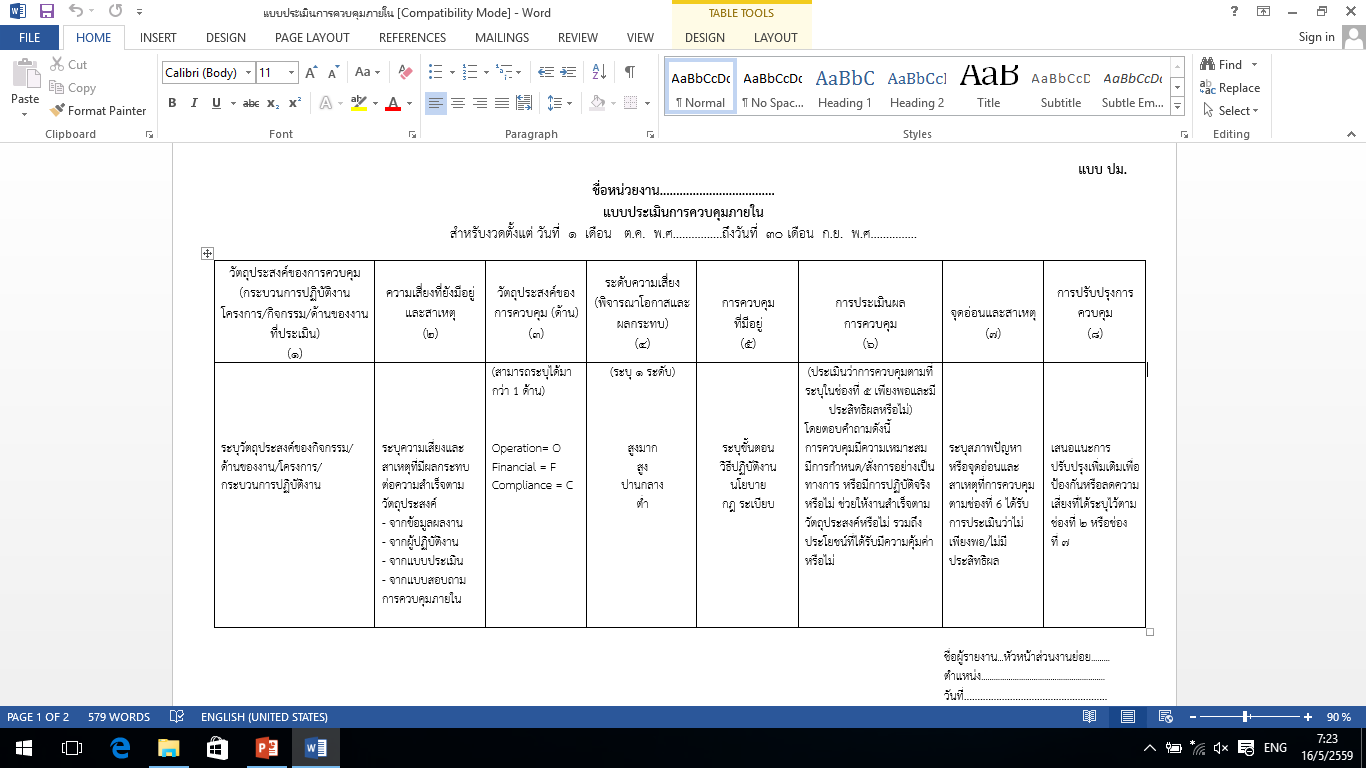 7
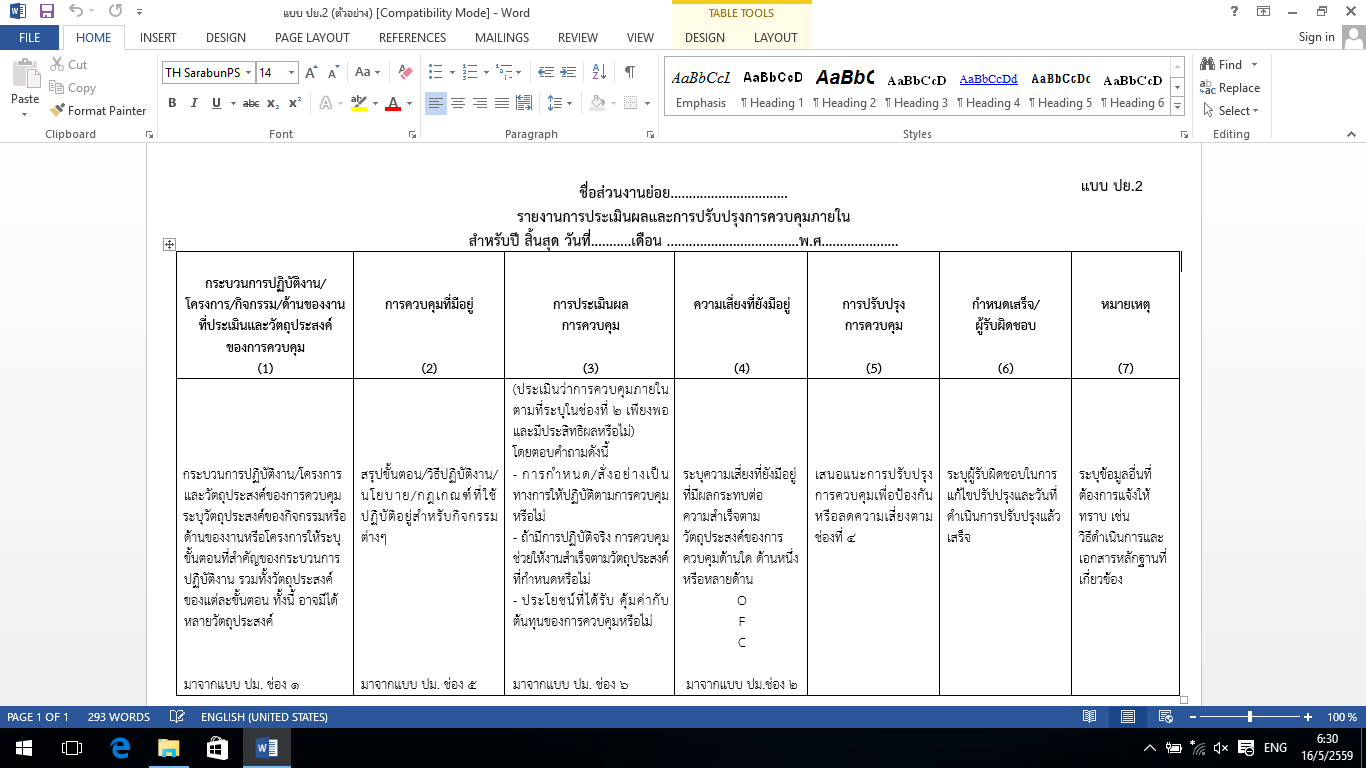 8
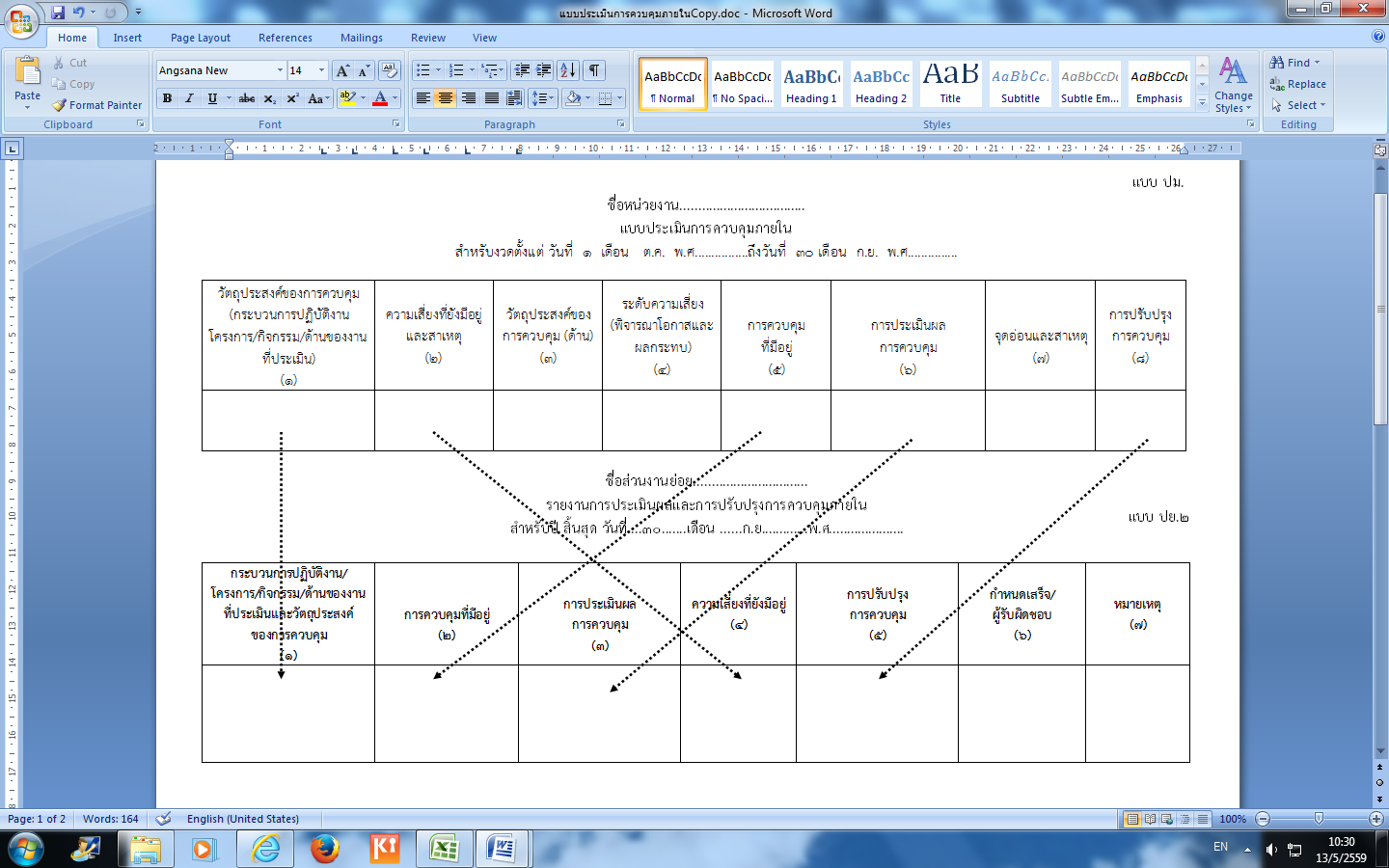 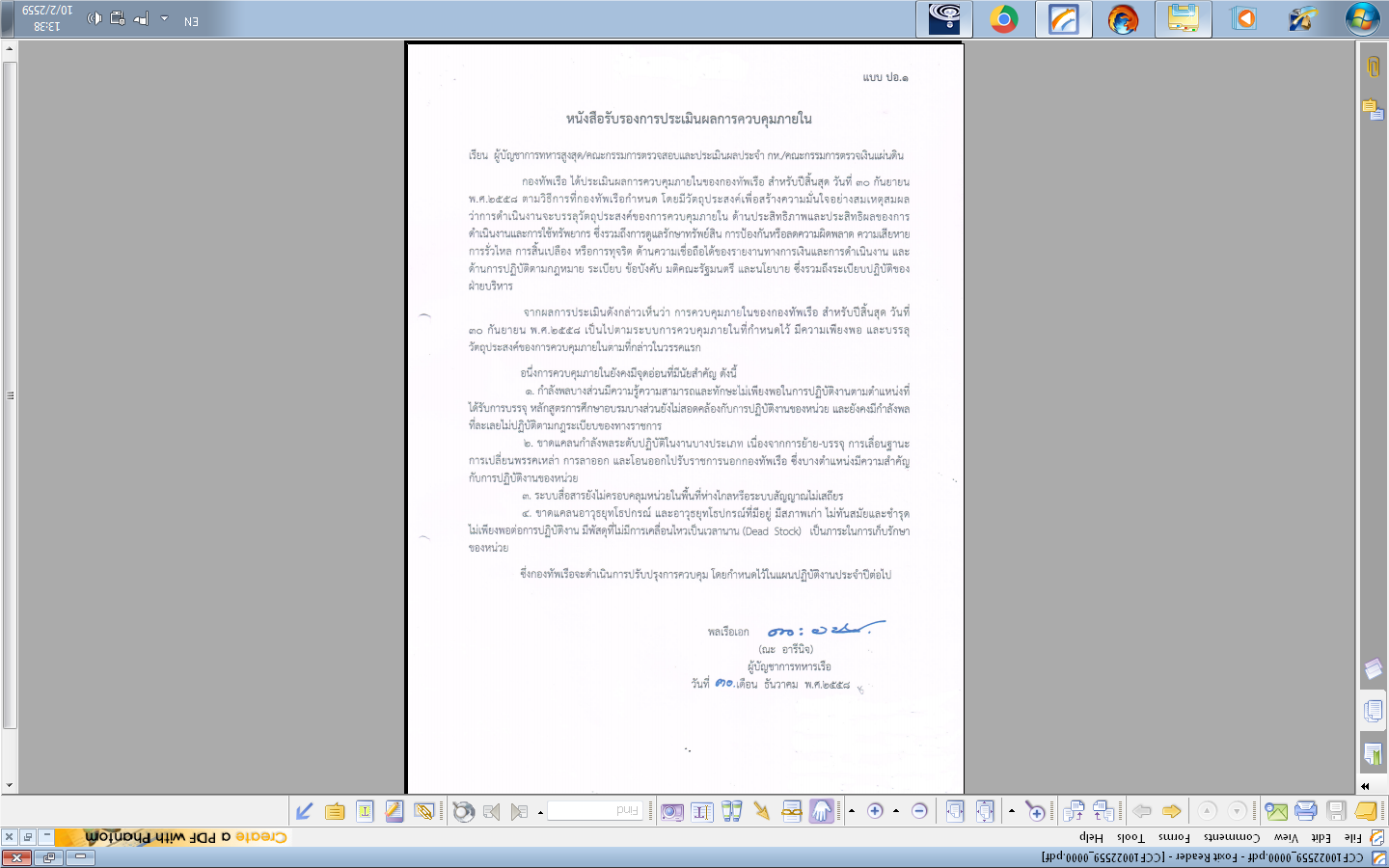 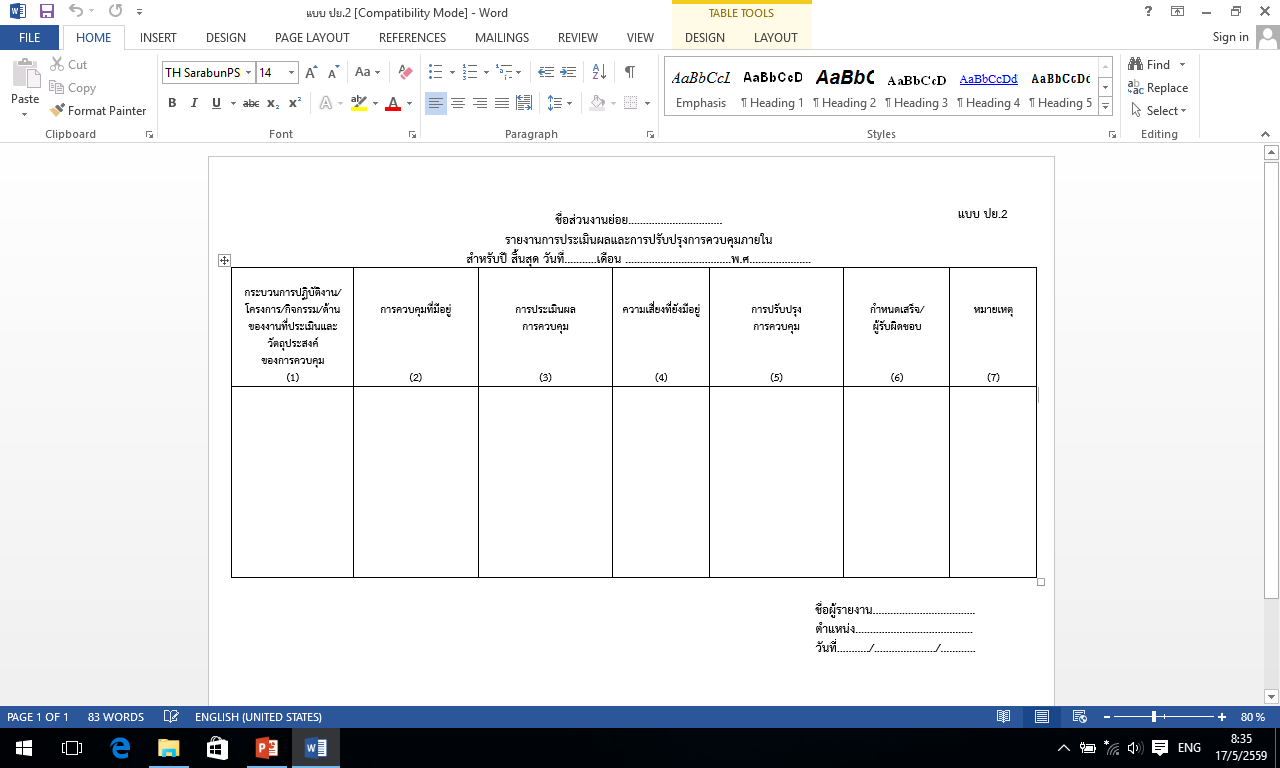 11
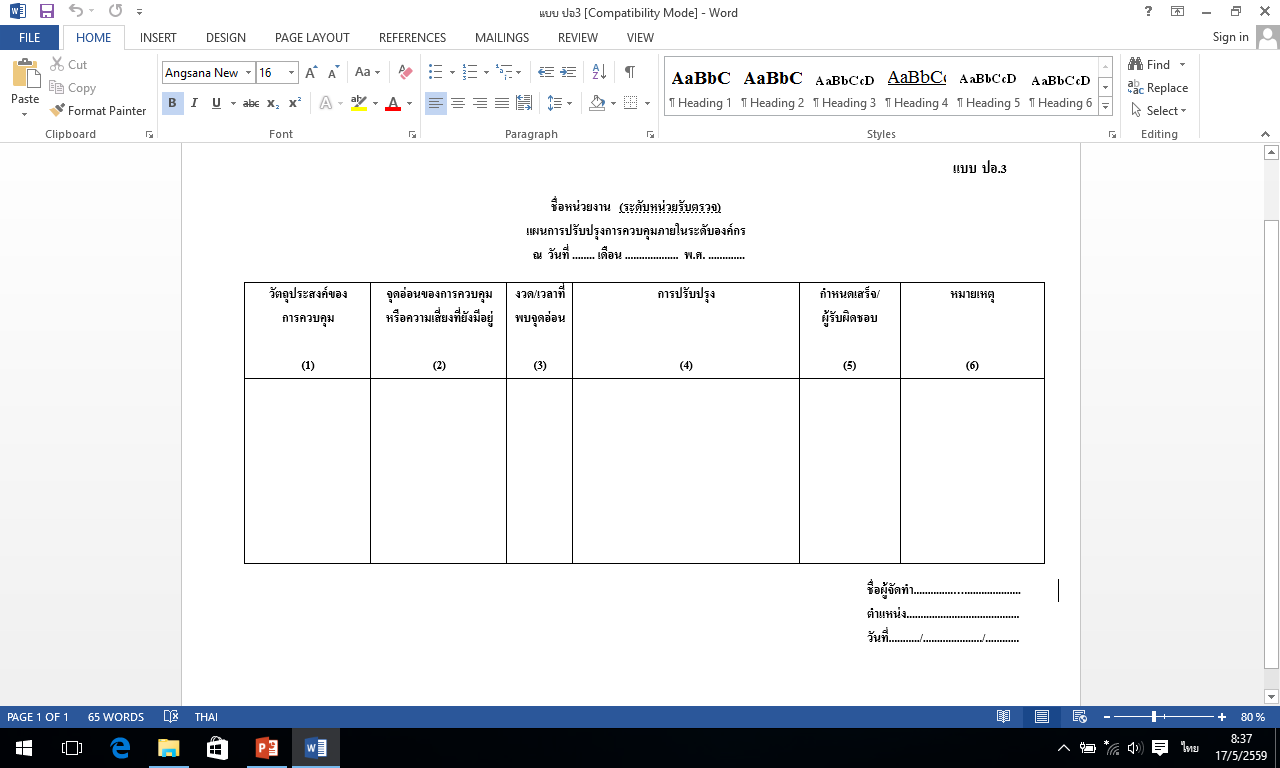 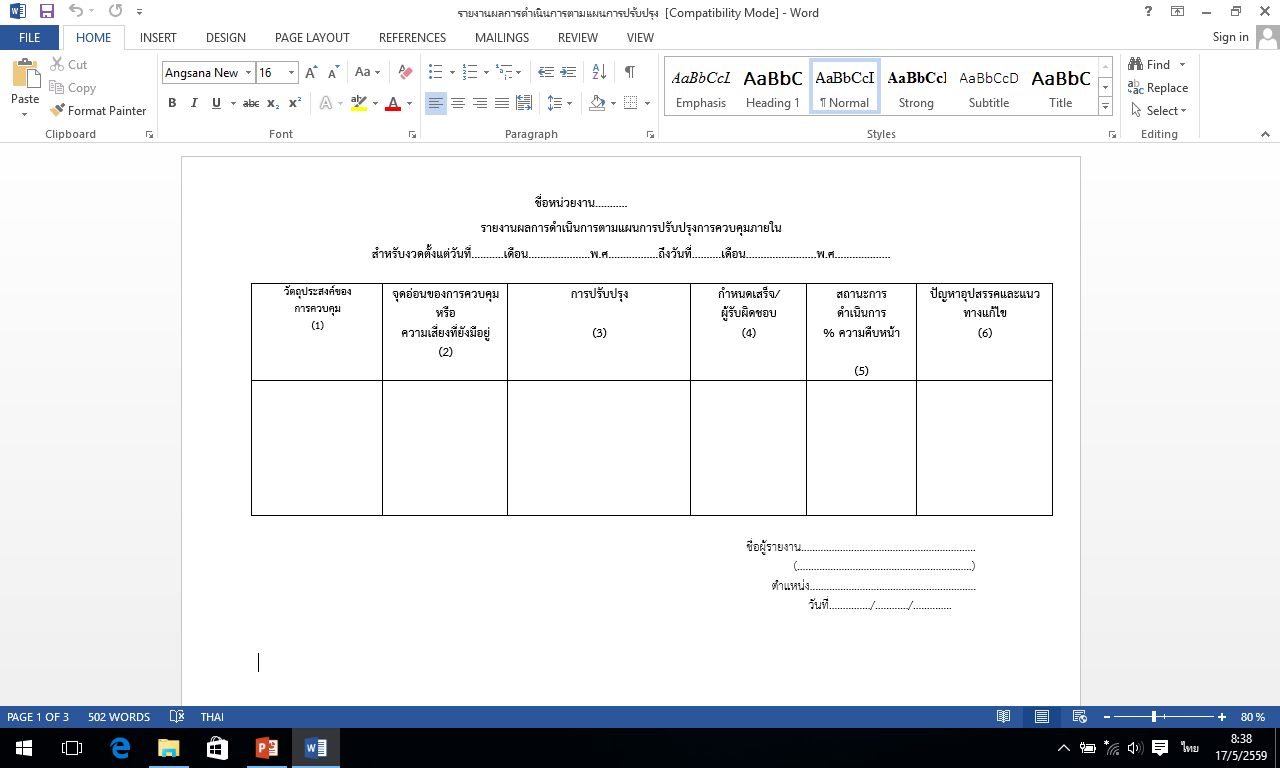 ขั้นตอนที่ 1  การประเมินผลการควบคุมภายในภาพรวมองค์กร
ปย.2
ปอ.3
ภาพรวมองค์กร
(ปีปัจจุบัน)
(ปีถัดไป)
นำไปเป็นข้อมูลใส่ใน ปอ. 1
14
การติดตามประเมินผลและจัดทำรายงานการควบคุมภายใน
แบบ ปย.๓
      แบบ ปย. ๒ – ๑ และ      แบบสอบถามตามด้านที่เกี่ยวข้อง
แบบ ปม.
         แบบติดตาม - ปย.๓
         แบบ ปย.๒ - ๑
         แบบ ปย.๒
         แบบ ปย.๓ และ 
         แบบ ปย.๑
การประเมินความเสี่ยง
แผนภูมิความเสี่ยง (Risk Profile)
ระดับของความเสี่ยง (Degree of Risk)
5
ส
ม
ม
ม
ม
ความเสี่ยงสูงมาก
ม
ผลกระทบของความเสี่ยง
4
ส
ส
ส
ม
ม
ความเสี่ยงสูง
ส
3
ก
ก
ส
ส
ม
ความเสี่ยงปานกลาง
ก
2
ต
ก
ก
ส
ส
ความเสี่ยงต่ำ
ต
1
ต
ต
ก
ก
ส
1
2
3
4
5
โอกาสที่จะเกิดความเสี่ยง
การประเมินโอกาสและผลกระทบ จะทำให้องค์กรสามารถวางแผนและจัดสรรทรัพยากรได้อย่างถูกต้องภายใต้งบประมาณหรือเวลาที่มีอยู่อย่างจำกัด
16
การวิเคราะห์โอกาสและผลกระทบ
ผลกระทบ
โอกาสที่จะเกิด
17
การตอบสนองต่อความเสี่ยง
การจัดระดับความเสี่ยง
ผลกระทบ
โอกาสเกิด
นโยบาย....ระดับความเสี่ยงคงเหลือที่ยอมรับได้ < = 9
18
ขั้นตอนที่ 2  จัดทำความเห็นเกี่ยวกับการควบคุมภายใน
หนังสือรับรองการประเมินผลการควบคุมภายใน (ปอ.1)
เรียน   (คณะกรรมการตรวจเงินแผ่นดิน / ผู้กำกับดูแล / คณะกรรมการตรวจสอบหรือคณะกรรมการตรวจสอบและประเมินผล   
           ภาคราชการ)
___(ชื่อหน่วยรับตรวจ) ..... ได้ประเมินผลการควบคุมภายในสำหรับปีสิ้นสุดวันที่......   เดือน.................... พ.ศ. …... ด้วยวิธีการที่  (ชื่อหน่วยรับตรวจ) กำหนด      โดยมีวัตถุประสงค์เพื่อสร้างความมั่นใจอย่างสมเหตุสมผลว่าการดำเนินงานจะบรรลุวัตถุประสงค์ของการควบคุมภายในด้านประสิทธิผลและประสิทธิภาพของการดำเนินงานและ การใช้ทรัพยากร   ซึ่งรวมถึงการดูแลรักษาทรัพย์สิน การป้องกันหรือลดความผิดพลาด ความเสียหาย การรั่วไหล การสิ้นเปลือง  หรือการทุจริต   ด้านความเชื่อถือได้ของรายงานทางการเงินและการดำเนินงาน   และด้านการปฏิบัติ ตามกฎหมาย  ระเบียบ  ข้อบังคับ  มติคณะรัฐมนตรี  และนโยบาย ซึ่งรวมถึงระเบียบปฏิบัติของฝ่ายบริหาร
จากผลการประเมินดังกล่าวเห็นว่าการควบคุมภายในของ (ชื่อหน่วยรับตรวจ) สำหรับปีสิ้นสุด วันที่...... เดือน.....................  พ.ศ. ....... เป็นไปตามระบบการควบคุมภายในที่กำหนดไว้  มีความเพียงพอและ บรรลุวัตถุประสงค์ของการควบคุมภายในตามที่กล่าวในวรรคแรก
(อนึ่ง การควบคุมภายในยังคงมีจุดอ่อนที่มีนัยสำคัญ  ดังนี้
1.............................................................................................................................................................................
2.......................................................................................................................................................................…)
          
                                                                                          ลายมือชื่อ.......................................................
                                                                                                               (ชื่อหัวหน้าหน่วยรับตรวจ)
                                                                                           ตำแหน่ง.......................................................
                                                                                           วันที่........เดือน.......................พ.ศ..............
จุดอ่อนที่มีนัยสำคัญ มาจากการพิจารณาข้อมูลในแบบประเมินผลการควบคุมภายในทั้งหมด
19
ขั้นตอน พิจารณาความเพียงพอและเหมาะสมของการควบคุมภายใน
รายงานผลการสอบทานการประเมินการควบคุมภายใน
ของผู้ตรวจสอบภายใน (ปส.)
เรียน	(หัวหน้าหน่วยรับตรวจ / ผู้บริหารสูงสุดของหน่วยรับตรวจ)
            ข้าพเจ้าได้สอบทานการประเมินระบบการควบคุมภายในของ (ชื่อหน่วยรับตรวจ) สำหรับปี        สิ้นสุดวันที่ .....เดือน..................พ.ศ.....การสอบทานได้ปฏิบัติอย่างสมเหตุสมผลและระมัดระวัง           อย่างรอบคอบ ผลการสอบทานพบว่าการประเมินผลการควบคุมภายในเป็นไปตามวิธีการที่กำหนด  ระบบการควบคุมภายในมีความเพียงพอและสามารถบรรลุวัตถุประสงค์ของการควบคุมภายใน 
 (อย่างไรก็ตาม มีข้อสังเกตที่มีนัยสำคัญดังนี้ 
.........................................................................................................................................................................................           	............................................................................................................................................................................)
จุดอ่อนที่มีนัยสำคัญ มาจากการสอบทานแบบ ปย. และ ปอ.
ชื่อผู้รายงาน.......................................................
             (ชื่อหัวหน้าหน่วยงานตรวจสอบภายใน)                      ตำแหน่ง..............................................................                                                                                           วันที่............เดือน...........................พ.ศ..............
20
สอบถามข้อมูลเกี่ยวกับกับการจัดทำรายงานการควบคุมภายใน
น.อ.คมสัน  รัตนะ ผอ.กบช.สงป.สปช.ทร.                       โทร.54418
น.อ.ชูชาติ  สกุลเปี่ยมเฉลา  รอง ผอ.กบช.สงป.สปช.ทร.    โทร.55135
น.ท.หญิง กฤษณา  หอมกลิ่น  หน.ควบคุมภายใน           โทร.58565
ร.ต.อำนวย  ข่าขันมะลี  ประจำแผนกมาตรฐานการบัญชี  โทร.55416
21